OVERBERG EDUCATION DISTRICT PRESENTATION TO  
STANDING COMMITTEE
Heléne van Zyl
2019.08.20
OVERBERG EDUCATION DISTRICT (OED) 3 CIRCUITS
The Overberg Municipal District cover approximately 12,241 square kilometres (4,726 sq mi) of the Western Cape Province.  Examples of distances between Caledon to Barrydale (302 km return), Caledon to Gansbaai (144.4km return), and Caledon to L’ Agulhas (220.4km return)
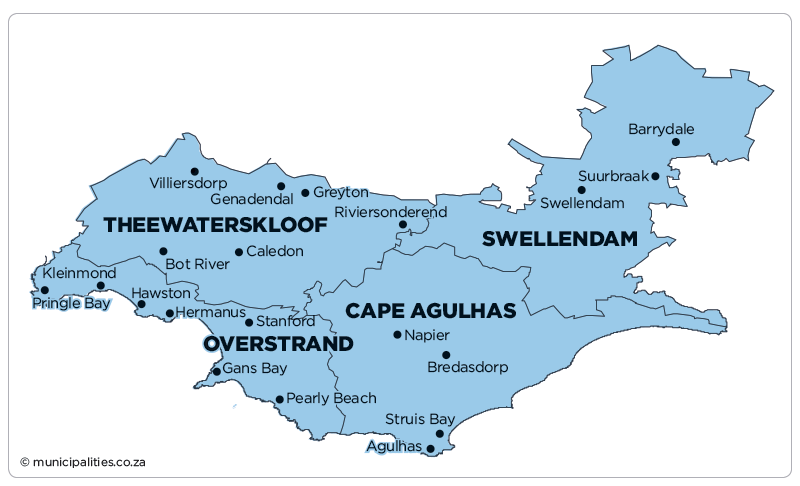 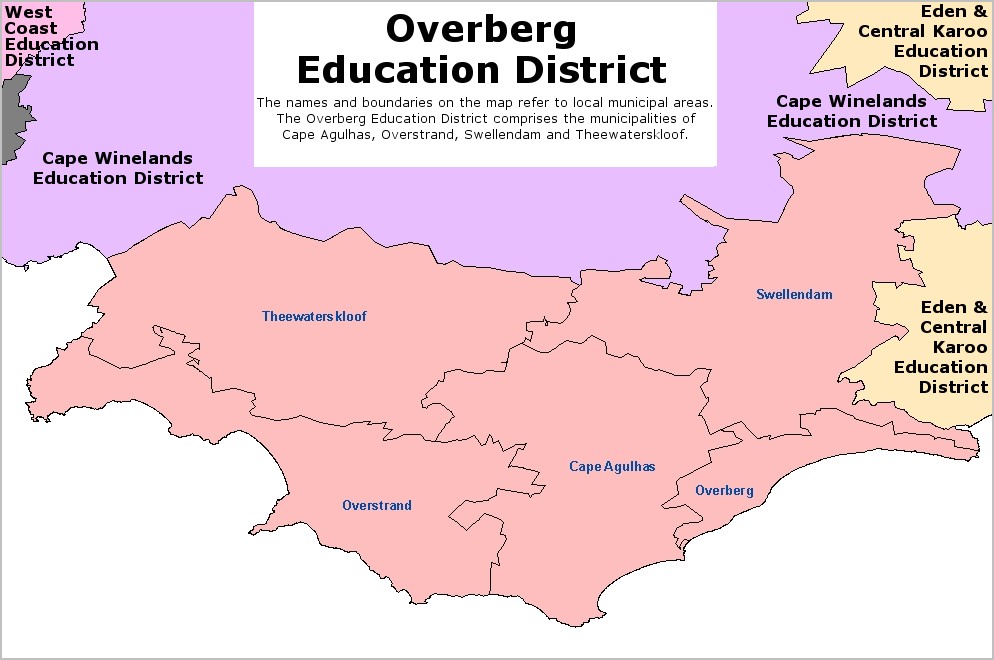 OED: ACADEMIC RESULTS
3
Learner : Teacher Ratio Public Ordinary
OED: Infrastructure and Maintenance
National School Nutrition Programme
Success
Learners at 69 schools receive nutrition on a daily basis.
Access to nutrition increased: 2017 – 20 431; 2018 – 20 860; 2019 – 22 348
50 new stoves were delivered. 19 remaining stoves scheduled for this term.
NSNP administration has improved after 6 NSNP assistants were allocated to assist selected schools from October 2018 to April 2019.
Gardens are in a very good condition and are being used for supplement feeding, teaching aids, etc.
Challenges
Shortages of plates and spoons – schools to use N&S funding to supplement.
24 gardener contracts terminated due to lack of EPWP funding.
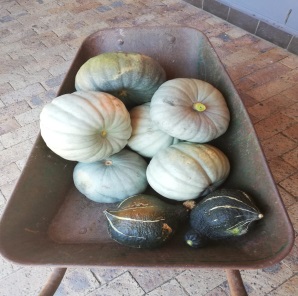 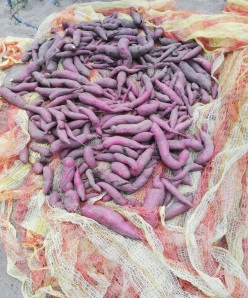 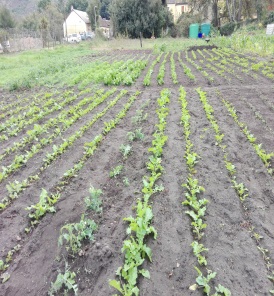 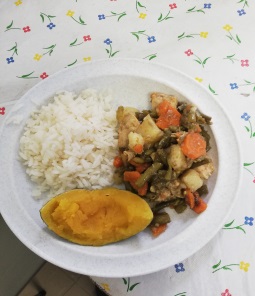 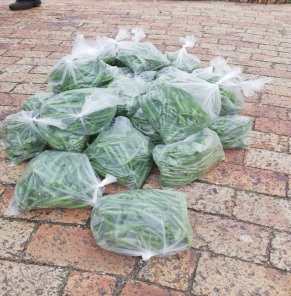 16 MOD Centres
Successes:
All MOD centres participate in at least 2 traditional and 1 DCAS focus code 
MOD centre focus codes to schools participating in those code leagues 
Good collaboration between DCAS MOD staff and relevant OED officials in the district
Challenges:
Lack of school ownership of the program at some schools affects learner participation negatively
Lack of code facilities in some areas.
Learner transport arrangements impacts negatively on the program
Access to administrative, storage and indoor to coaching space due to need for classrooms is becoming a growing concern
High turnover in young coaching staff  hampers stability 
Annual equipment  delivery leads to neglect and theft
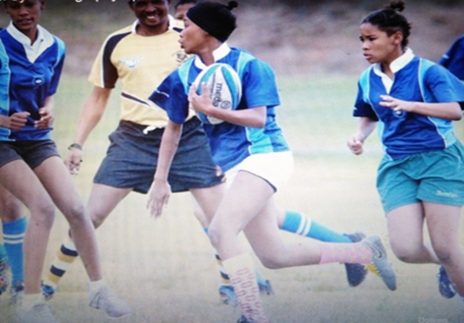 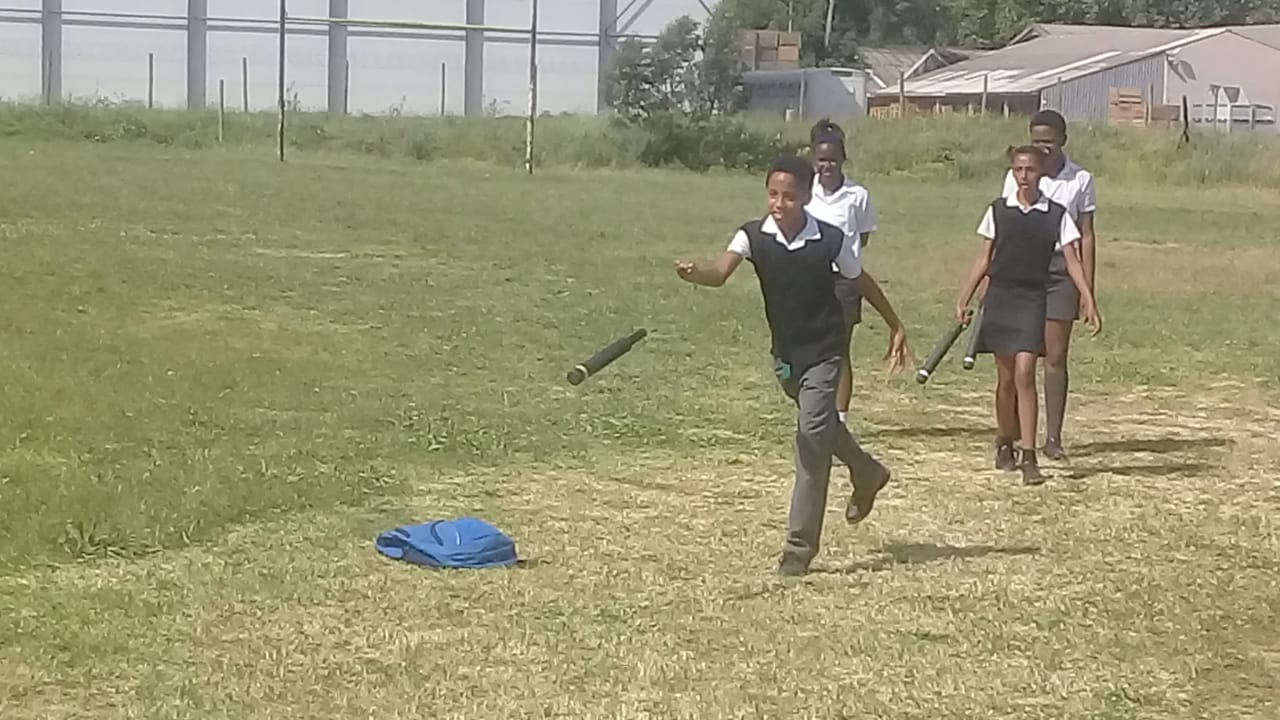 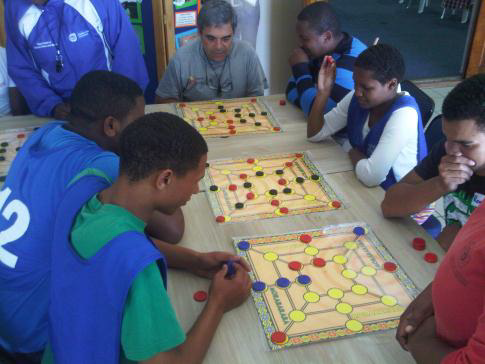 After School Game Changer: School Enrichment Programme
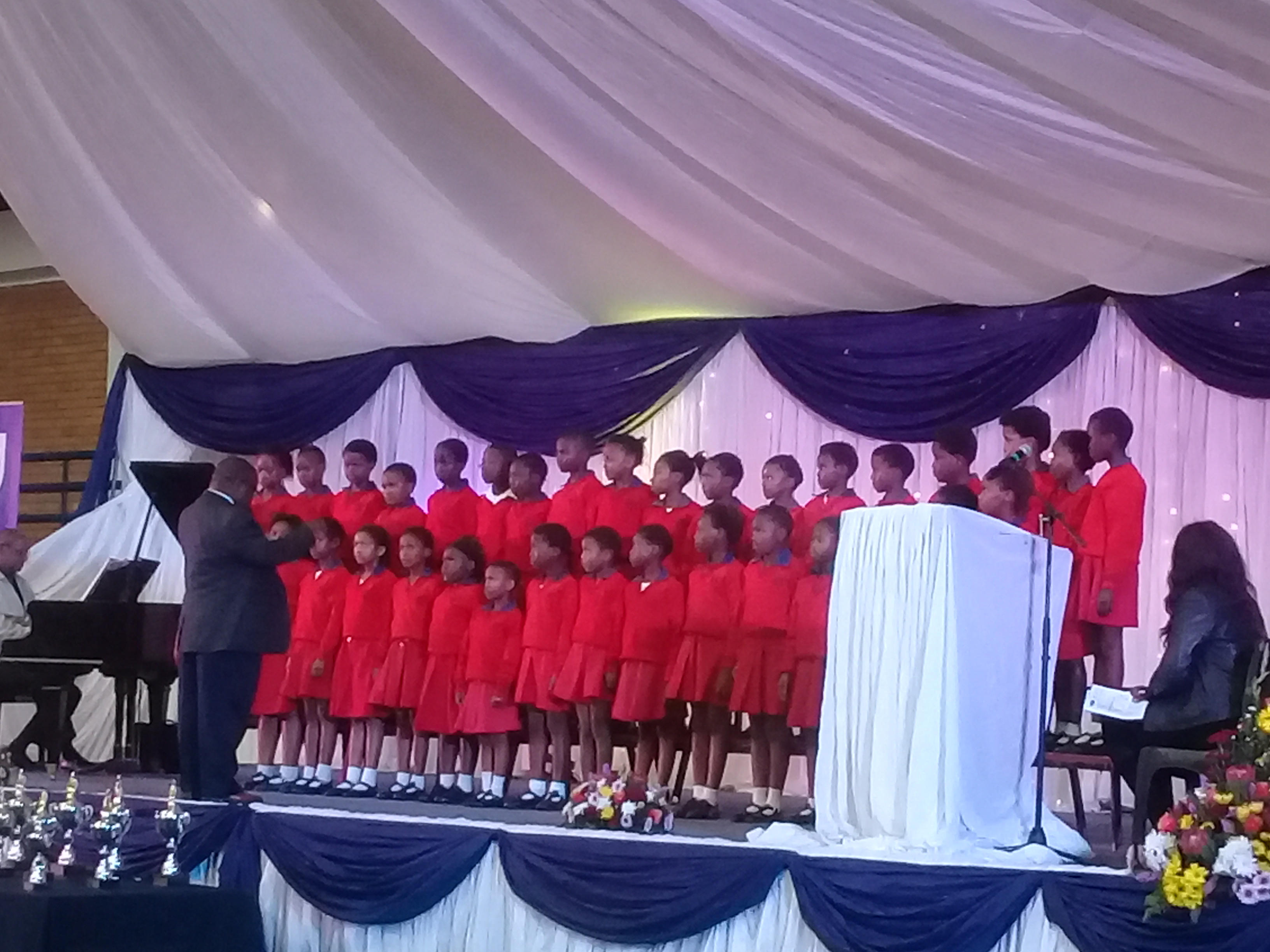 Successes:
Steady increase in schools offering and participating in school  sport league programs
Codes such as softball, table tennis, cross country and girls rugby  finding good traction in the district
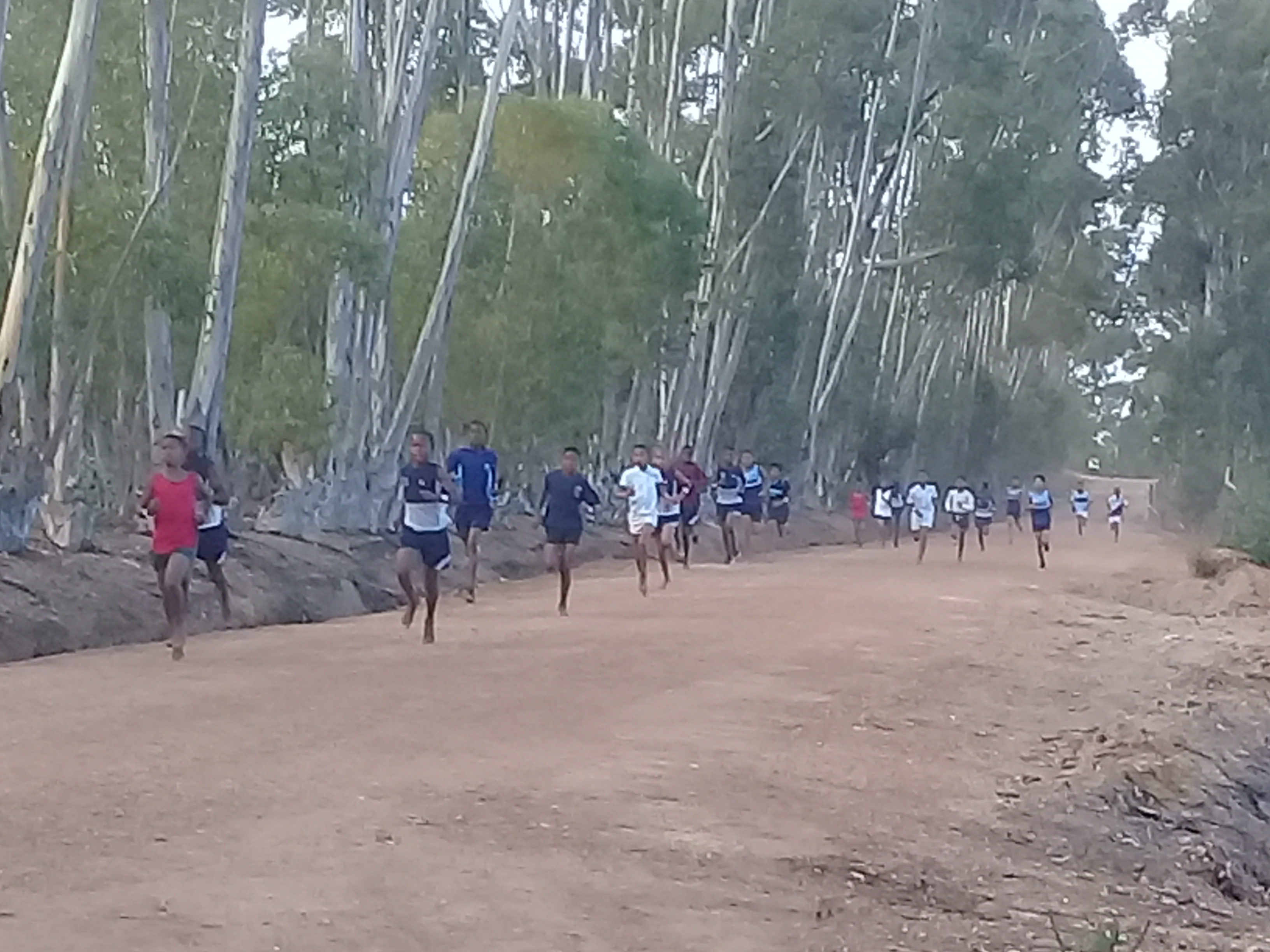 Challenges:
Distance and high transport costs curbs offering and expansion of afterschool activities at no- and low fee schools.
Very small district budget for afterschool program  implementation
Lack of qualified/ skilled arts and culture teachers in no- and low fee schools
LTS arrangements negatively affects learner participation in afterschool programs
Transport of learners
Total distance covered by all routes in district = 5307.9 km return per month
Total busses used: 165
(33 x Mini-busses – 16 seaters)
( 36 x Midi Busses – 22-35 seater)
(96 x Busses - 37 – 81 )
Expenditure (Current Financial Year)
Mainstream:	R12 975 624.69
Grade R:	R519 241.81
Safety of learners paramount – Frequent meetings with principals and service providers
Collaboration between OED and District Road Traffic Management Coordinating Committee (DRTMCC), Traffic Authorities and SAPS
No current challenges - complaints promptly addressed trough intervention of district and head office personnel
10
School Safety
OED: Hostels
OED: Hostels
Hostel policies include Codes of Conduct (Serves as rules by which learners and parents must abide)

Hostel guidelines and management encourage a balanced learning environment and infrastructure and safety of learners are key drivers

Advantages of hostels:
Improved Learner Attendance
Higher Pass rates as a result of more controlled environment
Increased participation in sport, cultural and social activities
Support to Farm Schools
20 Farm schools in operation that are also multi-grade schools.
Support is rendered as follows:
School visits, rendering subject specific, in-class support;
Professional developmental sessions per subject, in their geographical area, per subject dealing with the difficult and challenging content;
Are invited and attend Departmental Heads meeting with Curriculum Management as standing  agenda point amongst others;
The Subject Advisors of the OED played a huge role in writing the provincial Multi-grade Resource, which was launch recently by the province. The MG resource was distributed and mediated and supported with the schools by Subject Advisors;
The GET curriculum section have two engagements with MG / farm schools regarding MG teaching practices; ICT usage in MG schools and successes of using the MG resources (mentioned in 4) on 4 May 2019 and 31 August 2019, all teachers of MG / farm schools are invited.
More favourable post provisioning
Achievements
Achievements
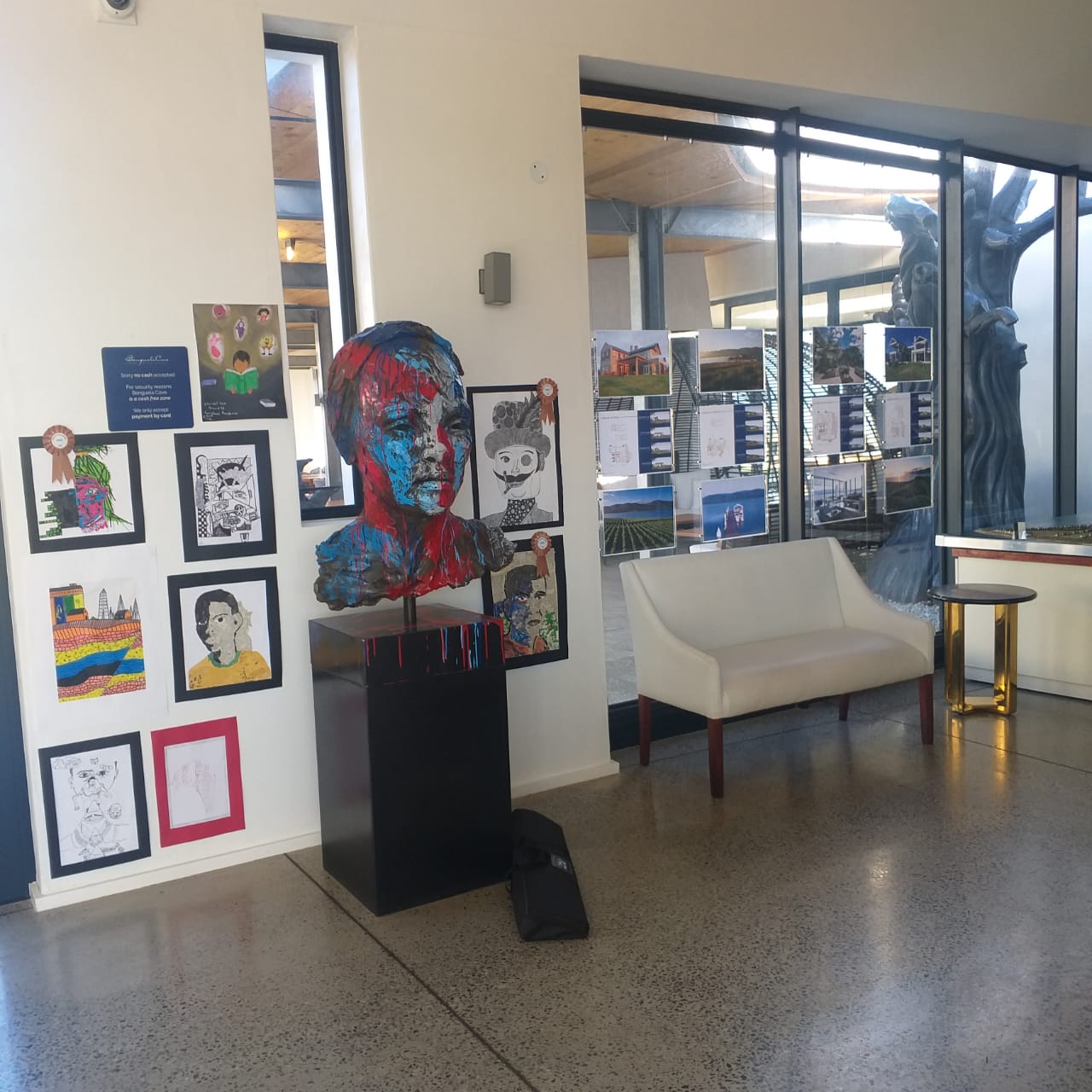 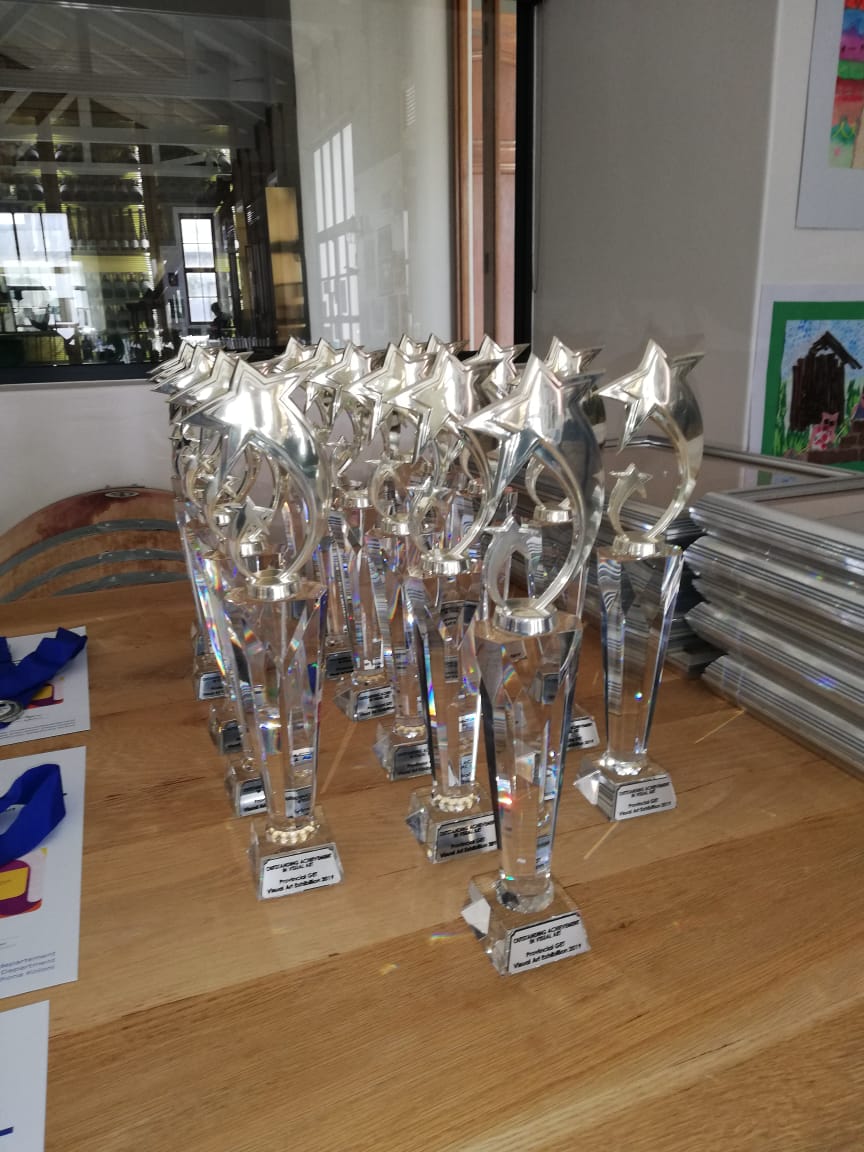 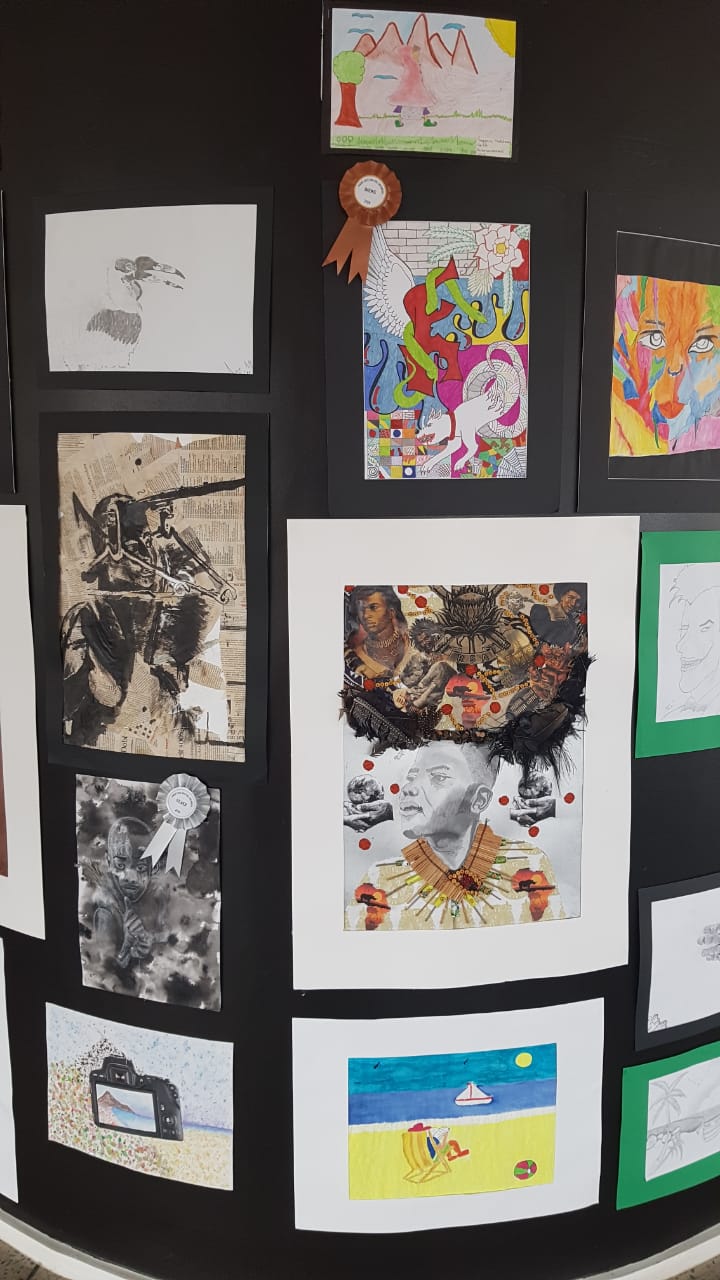 Challenges and solutions
Contact details
District Director: Helene.VanZyl@westerncape.gov.za
Circuit Manager – C1: Joaniel.Pieterse@westerncape.gov.za
Circuit Manager – C2: Wendy.Colyn@westerncape.gov.za
Circuit Manager – C3: Yolanda.Bailey@westerncape.gov.za
Curriculum Support: Jenny.Bridgeman@westerncape.gov.za
Foundation Phase and ECD(Gr R to Gr 3): Lynn.LeGrance@westerncape.gov.za
GET(Gr 4 to Gr 9):  James.Daniels@westerncape.gov.za
SEN/FET(Gr 10 to Gr 12):  Venetia.Cavernelis@westerncape.gov.za
Special Learner Education Services:   Annelien.Crous@westerncape.gov.za
Infrastructure: Hillary.Smith@westerncape.gov.za
Head: Management & Governance: Japie.Bailey@westerncape.gov.za
Management and Governance Support: Edward.Kies@westerncape.gov.za
People Management: Ferlin.Beukes@westerncape.gov.za
Planning and Information Management: Andy.Coetzee@westerncape.gov.za
Safe Schools: Dawid.Fiellies@westerncape.gov.za
School Enrichment Officer/T2P: Kobus.Mike@westerncape.gov.za
Corporate Services: Ilse.vanNiekerk@westerncape.gov.za
18
Thank You
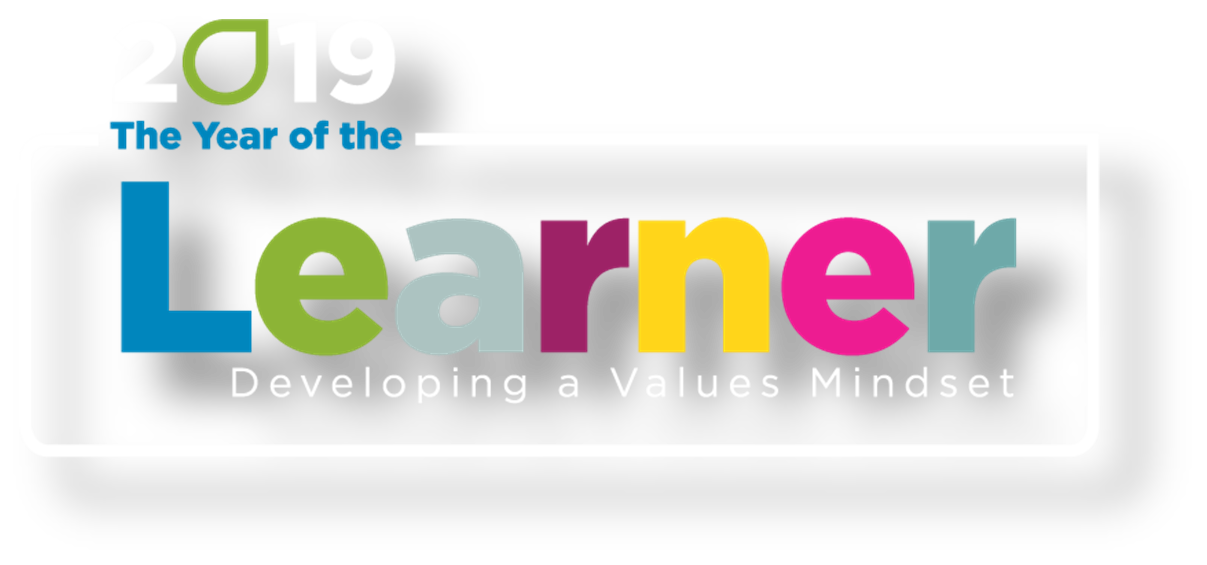 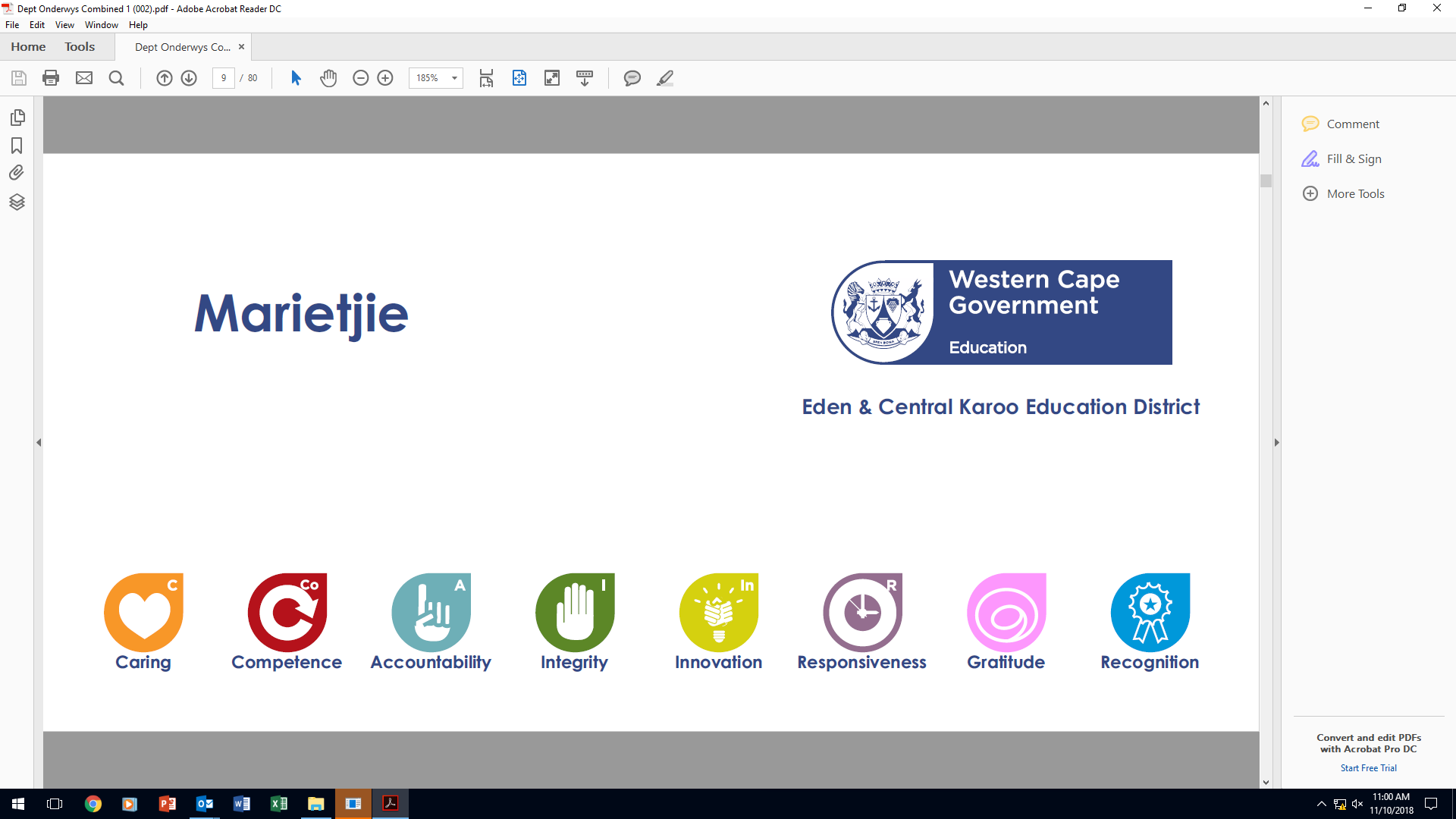